CS38Introduction to Algorithms
Lecture 18
May 29, 2014
May 29, 2014
CS38 Lecture 18
1
Outline
coping with intractibility
approximation algorithms
set cover
TSP
center selection

randomness in algorithms
May 29, 2014
CS38 Lecture 18
2
Optimization Problems
many hard problems (especially NP-hard) are optimization problems
e.g. find shortest TSP tour
e.g. find smallest vertex cover 
e.g. find largest clique

may be minimization or maximization problem
“OPT” = value of optimal solution
May 29, 2014
CS38 Lecture 18
3
Approximation Algorithms
often happy with approximately optimal solution
warning: lots of heuristics
we want approximation algorithm with guaranteed approximation ratio of r
meaning: on every input x, output is guaranteed to have value 
			at most r*opt for minimization
			at least opt/r for maximization
May 29, 2014
CS38 Lecture 18
4
Set Cover
Given subsets S1, S2, …, Sn of a universe U of size m, and an integer k
is there a cover J of size k
“cover”: [j 2J Sj = U

Theorem: set-cover is NP-complete
in NP (why?)
reduce from vertex cover (how?)
May 29, 2014
CS38 Lecture 18
5
Set cover
Greedy approximation algorithm:
at each step, pick set covering largest number of remaining uncovered items

Theorem: greedy set cover algorithm achieves an approximation ratio of (ln m + 1)
May 29, 2014
CS38 Lecture 18
6
Set cover
Theorem: greedy set cover algorithm achieves an approximation ratio of (ln m + 1)
Proof:
let ri be # of items remaining after iteration i
r0 = |U| = m
Claim: ri · (1 – 1/OPT)ri-1
proof: OPT sets cover all remaining items so some set covers at least 1/OPT fraction
May 29, 2014
CS38 Lecture 18
7
Set cover
Theorem: greedy set cover algorithm achieves an approximation ratio of (ln m + 1)
Proof:
Claim: ri · (1 – 1/OPT)ri-1
so ri · (1 – 1/OPT)i m
after OPT¢ln m + 1 iterations, # remaining elements is at most m/(2m) · ½
so must have covered all m elements.
(1-1/x)x · 1/e
May 29, 2014
CS38 Lecture 18
8
Travelling Salesperson Problem
given a complete graph and edge weights satisfying the triangle inequality 
wa,b + wb,c ¸ wa,c for all vertices a,b,c
find a shortest tour that visits every vertex
Theorem: TSP with triangle inequality is NP-complete
in NP (why?)
reduce from Hamilton cycle (how?)
May 29, 2014
CS38 Lecture 18
9
TSP approximation algorithm
two key observations:
tour that visits vertices more than once can be short-circuited without increasing cost, by triangle inequality
short-circuit = skip already-visited vertices

(multi-)graph with all even degrees has Eulerian tour: a tour that uses all edges
proof?
May 29, 2014
CS38 Lecture 18
10
TSP approximation algorithm
First approximation algorithm:
find a Minimum Spanning Tree T
double all the edges
output an Euler tour (with short-circuiting)

Theorem: this approximation algorithm achieves approximation ratio 2
May 29, 2014
CS38 Lecture 18
11
TSP approximation algorithm
Theorem: this approximation algorithm achieves approximation ratio 2

Proof: 
optimal tour includes a MST, so wt(T) · OPT
tour we output has weight at most 2¢wt(T)
May 29, 2014
CS38 Lecture 18
12
Christofide’s algorithm
Second approximation algorithm:
find a Minimum Spanning Tree T
even number of odd-degree vertices (why?)
find a min-weight matching M on these
output an Euler tour on M [ T (with short-circuiting)
Theorem: this approximation algorithm achieves approximation ratio 1.5
May 29, 2014
CS38 Lecture 18
13
Christofide’s algorithm
Theorem: this approximation algorithm achieves approximation ratio 1.5
Proof:
as before OPT ¸ wt(T)
let R be opt. tour on odd deg. vertices W only 
even/odd edges of R both constitute perfect matchings on W
thus wt(M) · wt(R)/2 · OPT/2 
total: wt(M) + wt(T) · 1.5¢OPT
May 29, 2014
CS38 Lecture 18
14
Center selection problem
Input.  Set of n sites s1, …, sn and an integer k  >  0.

Center selection problem.  Select set of k centers C so that maximum distance r(C) from a site to nearest center is minimized.
k = 4 centers
r(C)
center
site
15
Center selection problem
Input.  Set of n sites s1, …, sn and an integer k  >  0.

Center selection problem.  Select set of k centers C so that maximum distance r(C) from a site to nearest center is minimized.

Notation.  
dist(x, y) = distance between sites x and y.
dist(si, C) = min c ∈ C dist(si, c)  = distance from si to closest center.
r(C) = maxi dist(si, C) = smallest covering radius.

Goal.  Find set of centers C that minimizes r(C), subject to | C | = k.

Distance function properties.
dist(x, x) = 0							[ identity ]
dist(x, y) = dist(y, x)					[ symmetry ]
dist(x, y)  ≤  dist(x, z) + dist(z, y)	[ triangle inequality ]
16
[Speaker Notes: Note: if we don't assume weights satisfy the triangle inequality (or put some other restriction on the distances) the  problem cannot be approximated
within any computable factor]
Center selection example
Ex:  each site is a point in the plane, a center can be any point in the plane, dist(x, y) = Euclidean distance.

Remark:  search can be infinite!
k = 4 centers
r(C)
center
site
17
Greedy algorithm:  a false start
Greedy algorithm.  Put the first center at the best possible location for a single center, and then keep adding centers so as to reduce the covering radius each time by as much as possible. 

Remark:  arbitrarily bad!
k = 2 centers
greedy center 1
center
site
18
Center selection:  greedy algorithm
Repeatedly choose next center to be site farthest from any existing center.










Property.  Upon termination, all centers in C are pairwise at least r(C) apart.
Pf.  By construction of algorithm.
Greedy-Center-Selection (k, n, s1, s2, … , sn)                          
________________________________________________________________________________________________________________________________________________________________________________________________________________________________________________________________________________________________________________________________________________________________________________________________________________________________________________________________________________________________________________________________________________________________________________________________________________________________________________________________________________________________________________________________________________________________________________________________________________________________________________________________________________________________________________________________________________________________________________________________________________________________________________________________________________________________________________________________________________________________________
C ← ∅.
Repeat k times
      Select a site si with maximum distance dist(si, C).
      C ← C ∪  si.
Return C.
________________________________________________________________________________________________________________________________________________________________________________________________________________________________________________________________________________________________________________________________________________________________________________________________________________________________________________________________________________________________________________________________________________________________________________________________________________________________________________________________________________________________________________________________________________________________________________________________________________________________________________________________________________________________________________________________________________________________________________________________________________________________________________________________________________________________________________________________________________________________________
site farthest
from any center
19
[Speaker Notes: Note: in first iteration, can choose any site s]
Center selection:  analysis of greedy algorithm
Theorem.  Let C* be an optimal set of centers. Then r(C)  ≤  2r(C*).
Pf.  [by contradiction]  Assume r(C*) < ½ r(C).
For each site ci ∈ C, consider ball of radius ½ r(C) around it.
Exactly one ci* in each ball; let ci be the site paired with ci*.
Consider any site s and its closest center ci* ∈ C*.
dist(s, C)  ≤  dist(s, ci)  ≤  dist(s, ci*) + dist(ci*, ci)  ≤  2r(C*).
Thus, r(C)  ≤  2r(C*).   ▪
≤  r(C*) since ci* is closest center
Δ-inequality
½ r(C)
½ r(C)
ci
½ r(C)
C*
ci*
s
site
20
[Speaker Notes: Why at least one c* in each ball around c? If not, then c would not be within 1/2 r(C) > r(C*) of any center in C* (contradicting the assumption).
Why at most one c* in each ball around c? The balls are disjoint, each ball contains at least one c*, and |C| = |C*|.]
Center selection
Lemma.  Let C* be an optimal set of centers. Then r(C)  ≤  2r (C*).

Theorem.  Greedy algorithm is a 2-approximation for center selection problem.

Remark.  Greedy algorithm always places centers at sites, but is still within a factor of 2 of best solution that is allowed to place centers anywhere.

Question.  Is there hope of a 3/2-approximation? 4/3?
e.g., points in the plane
21
Randomness 
in algorithms
May 29, 2014
CS38 Lecture 18
22
Randomization
Algorithmic design patterns.
Greedy.
Divide-and-conquer.
Dynamic programming.
Network flow.
Randomization.

Randomization.  Allow fair coin flip in unit time.

Why randomize?  Can lead to simplest, fastest, or only known algorithm for a particular problem.

Ex.  Symmetry breaking protocols, graph algorithms, quicksort, hashing, load balancing, Monte Carlo integration, cryptography.
in practice, access to a pseudo-random number generator
23
Contention
resolution
May 29, 2014
CS38 Lecture 18
24
Contention resolution in a distributed system
Contention resolution.  Given n processes P1, …, Pn, each competing for access to a shared database. If two or more processes access the database simultaneously, all processes are locked out. Devise protocol to ensure all processes get through on a regular basis.

Restriction.  Processes can't communicate.

Challenge.  Need symmetry-breaking paradigm.
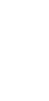 P1
P2
...
Pn
25
Contention resolution:  randomized protocol
Protocol.  Each process requests access to the database at time t with probability p = 1/n.

Claim.  Let S[i, t] = event that process i succeeds in accessing the database at time t. Then 1 / (e ⋅ n)  ≤  Pr [S(i, t)]  ≤  1/(2n).

Pf.  By independence,   Pr [S(i, t)] =  p (1 –  p) n – 1. 


Setting p = 1/n, we have Pr [S(i, t)]  =   1/n (1 – 1/n) n – 1.  ▪



Useful facts from calculus.  As n increases from 2, the function:
(1 – 1/n) n  -1 converges monotonically from 1/4 up to 1 / e.
(1 – 1/n) n – 1 converges monotonically from 1/2 down to 1 / e.
process i requests access
none of remaining n-1 processes request access
between 1/e and 1/2
value that maximizes Pr[S(i, t)]
26
Contention Resolution:  randomized protocol
Claim.  The probability that process i fails to access the database inen rounds is at most 1 / e. After e ⋅ n (c ln n) rounds, the probability ≤ n -c.

Pf.  Let F[i, t] = event that process i fails to access database in rounds 1 through t. By independence and previous claim, we havePr [F[i, t]]  ≤  (1 – 1/(en)) t.

Choose t = ⎡e ⋅ n⎤:

Choose t = ⎡e ⋅ n⎤ ⎡c ln n⎤:
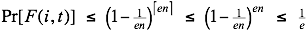 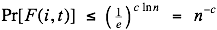 27
Contention Resolution:  randomized protocol
Claim.  The probability that all processes succeed within 2e ⋅ n ln n roundsis ≥ 1 – 1 / n.

Pf.  Let F[t] = event that at least one of the n processes fails to access database in any of the rounds 1 through t.





Choosing t = 2 ⎡en⎤ ⎡c ln n⎤ yields  Pr[F[t]] ≤ n · n-2 = 1 / n.  ▪



       Union bound.  Given events E1, …, En,
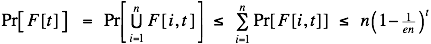 previous slide
union bound
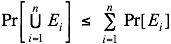 28
Global 
min cut
May 29, 2014
CS38 Lecture 18
29
Global minimum cut
Global min cut.  Given a connected, undirected graph G = (V, E),find a cut (A, B) of minimum cardinality.

Applications.  Partitioning items in a database, identify clusters of related documents, network reliability, network design, circuit design, TSP solvers.

Network flow solution. 
Replace every edge (u, v) with two antiparallel edges (u, v) and (v, u).
Pick some vertex s and compute min s- v cut separating s from each other vertex v ∈ V.


False intuition.  Global min-cut is harder than min s-t cut.
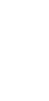 30
Contraction algorithm
w
u
v
Contraction algorithm.  [Karger 1995]
Pick an edge e = (u, v) uniformly at random.
Contract edge e.
replace u and v by single new super-node w
preserve edges, updating endpoints of u and v to w
keep parallel edges, but delete self-loops
Repeat until graph has just two nodes v1 and v1'
Return the cut (all nodes that were contracted to form v1).
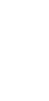 ⇒
a
b
c
a
c
b
d
contract u-v
e
f
f
31
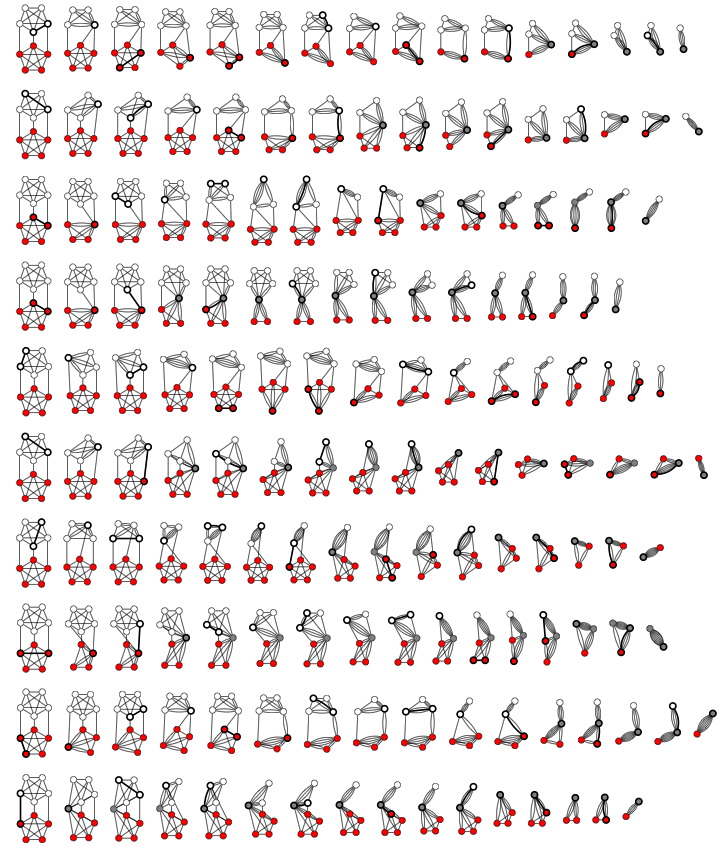 Contraction algorithm
Contraction algorithm.  [Karger 1995]
Pick an edge e = (u, v) uniformly at random.
Contract edge e.
replace u and v by single new super-node w
preserve edges, updating endpoints of u and v to w
keep parallel edges, but delete self-loops
Repeat until graph has just two nodes v1 and v1'
Return the cut (all nodes that were contracted to form v1).
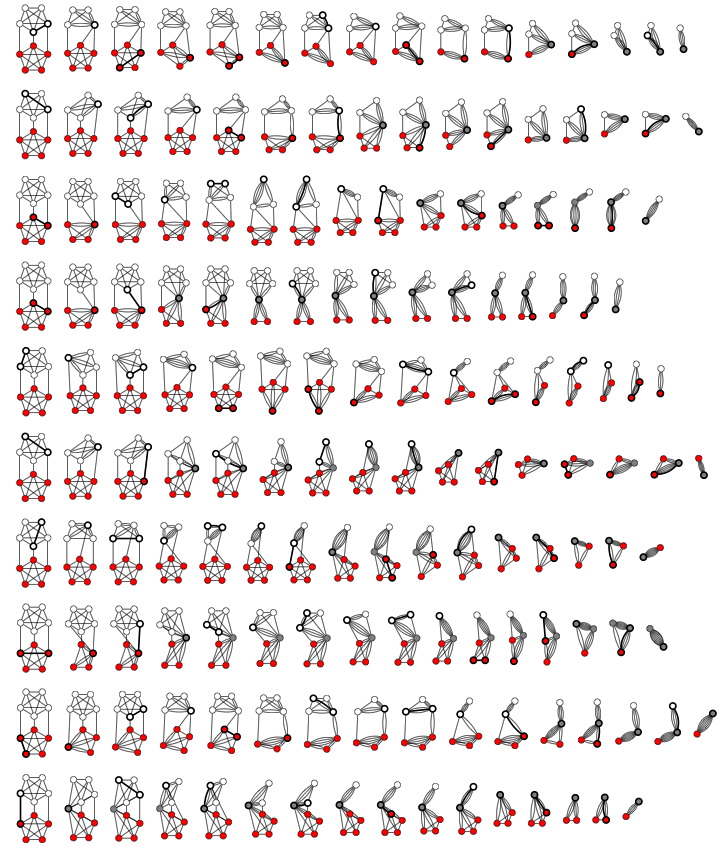 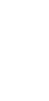 Reference: Thore Husfeldt
32
Contraction algorithm
Claim.  The contraction algorithm returns a min cut with prob  ≥  2 / n2.

Pf.  Consider a global min-cut (A*, B*) of G.
Let F* be edges with one endpoint in A* and the other in B*.
Let k  =  | F* |  = size of min cut.
In first step, algorithm contracts an edge in F* probability k / | E |.
Every node has degree ≥ k since otherwise (A*, B*) would not bea min-cut  ⇒  | E | ≥ ½ k n.
Thus, algorithm contracts an edge in F* with probability ≤  2 / n.
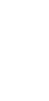 B*
A*
F*
33
Contraction algorithm
Claim.  The contraction algorithm returns a min cut with prob  ≥  2 / n2.

Pf.  Consider a global min-cut (A*, B*) of G.
Let F* be edges with one endpoint in A* and the other in B*.
Let k  =  | F* |  = size of min cut.
Let G' be graph after j iterations. There are n' = n – j supernodes.
Suppose no edge in F* has been contracted. The min-cut in G' is still k.
Since value of min-cut is k, | E' | ≥ ½ k n'.
Thus, algorithm contracts an edge in F* with probability ≤  2 / n'.
Let Ej = event that an edge in F* is not contracted in iteration j.
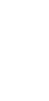 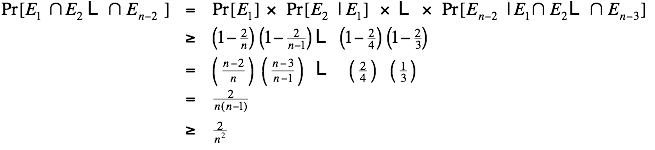 34
Contraction algorithm
Amplification.  To amplify the probability of success, run the contraction algorithm many times.

Claim.  If we repeat the contraction algorithm n2 ln n times,then the probability of failing to find the global min-cut is  ≤ 1 / n2.

Pf.  By independence, the probability of failure is at most
with independent random choices,
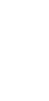 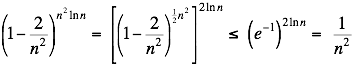 (1 – 1/x)x  ≤ 1/e
35
Contraction algorithm:  example execution
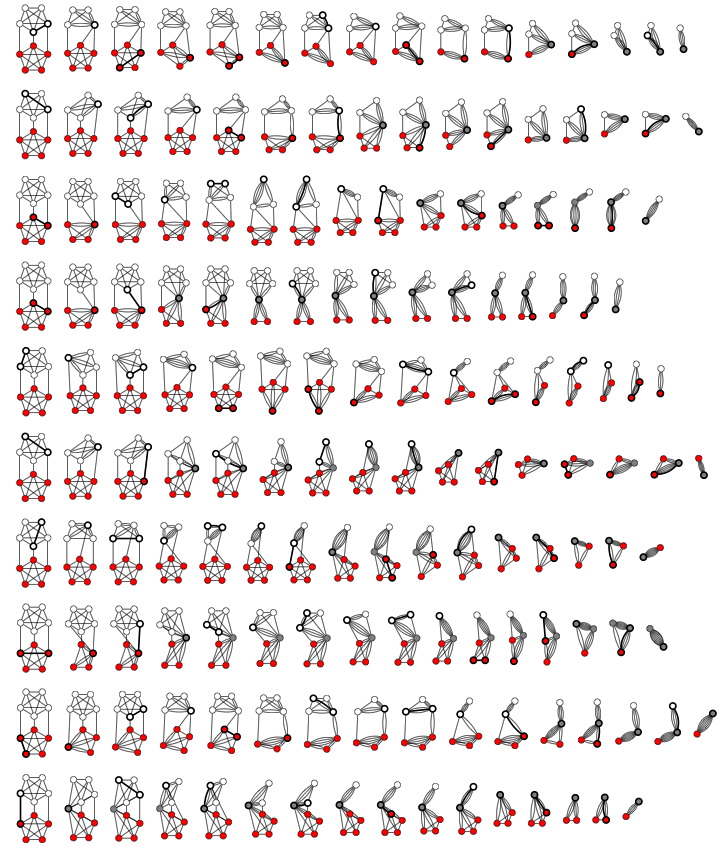 trial 1
trial 2
trial 3
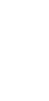 trial 4
trial 5
(finds min cut)
trial 6
...
Reference: Thore Husfeldt
36
Global min cut:  context
Remark.  Overall running time is slow since we perform Θ(n2 log n) iterations and each takes Ω(m) time.

Improvement.  [Karger-Stein 1996]   O(n2 log3 n).
Early iterations are less risky than later ones: probability of contracting an edge in min cut hits 50% when n / √2 nodes remain.
Run contraction algorithm until n / √2 nodes remain.
Run contraction algorithm twice on resulting graph andreturn best of two cuts. 

Extensions.  Naturally generalizes to handle positive weights.

Best known.  [Karger 2000]  O(m log3 n).
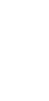 faster than best known max flow algorithm ordeterministic global min cut algorithm
37
[Speaker Notes: Best known deterministic.  [Nagamochi-Ibaraki 1992]  O(mn + n2 log n).]